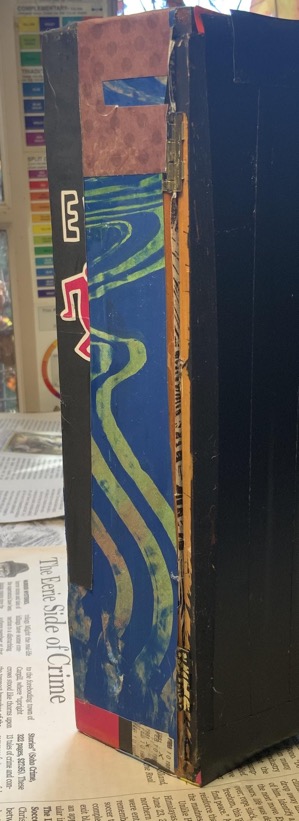 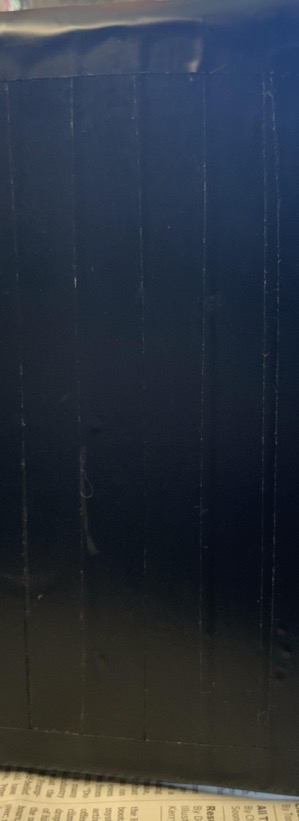 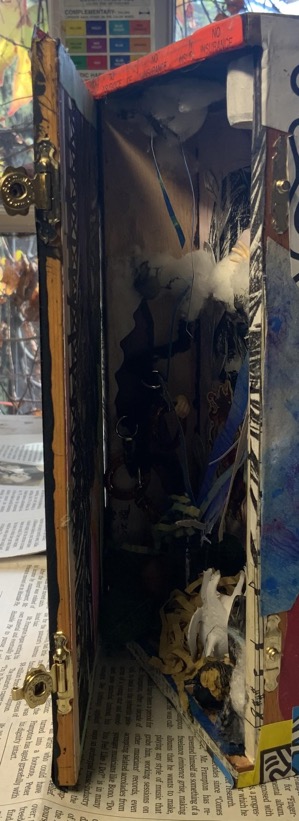 DreamBox:
Growth 
Mindset
Mr.Amadeuz • December 15/2020
Small Shrine
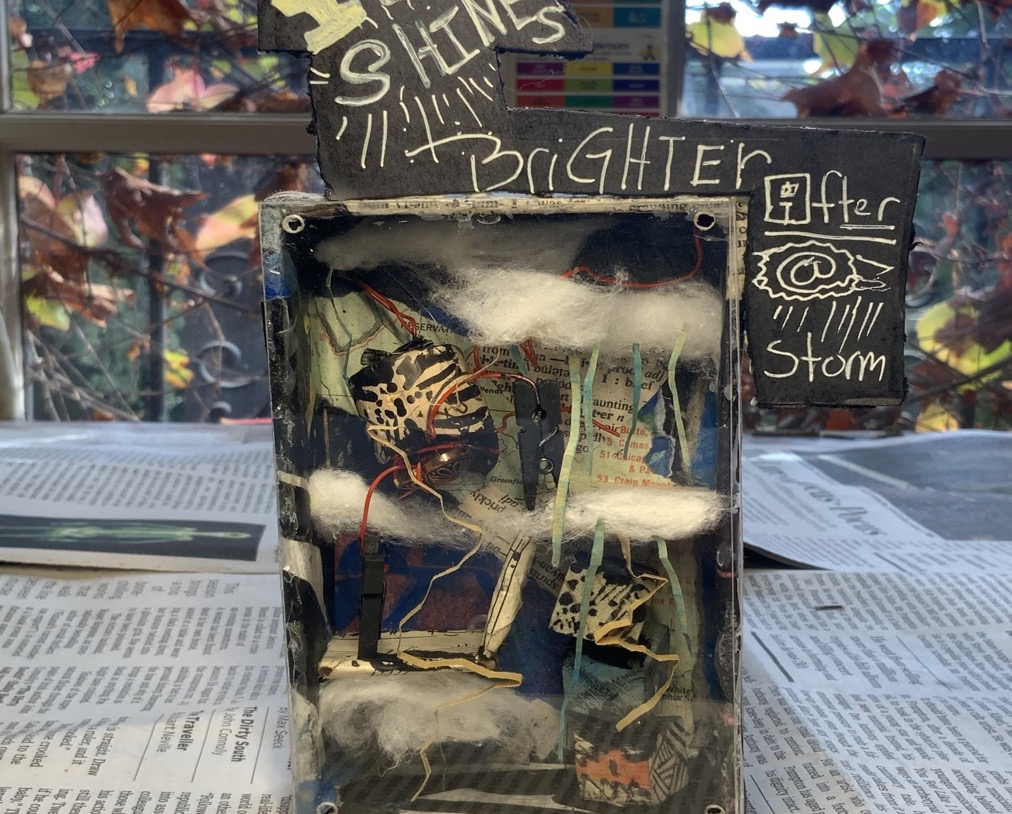 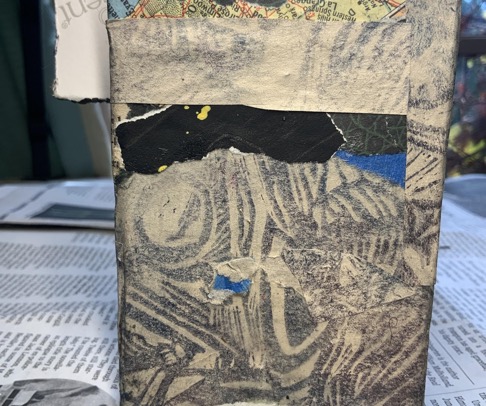 Anticipatory set: Small Shrine
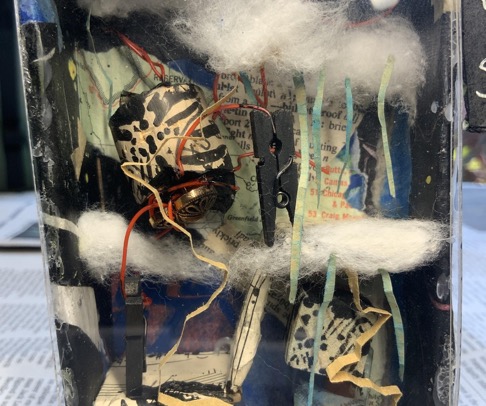 An introduction to growth mindset and setting goals.

Critical thinking towards one’s voice within literature
Intro to a more complex project
My Dreams or goals?
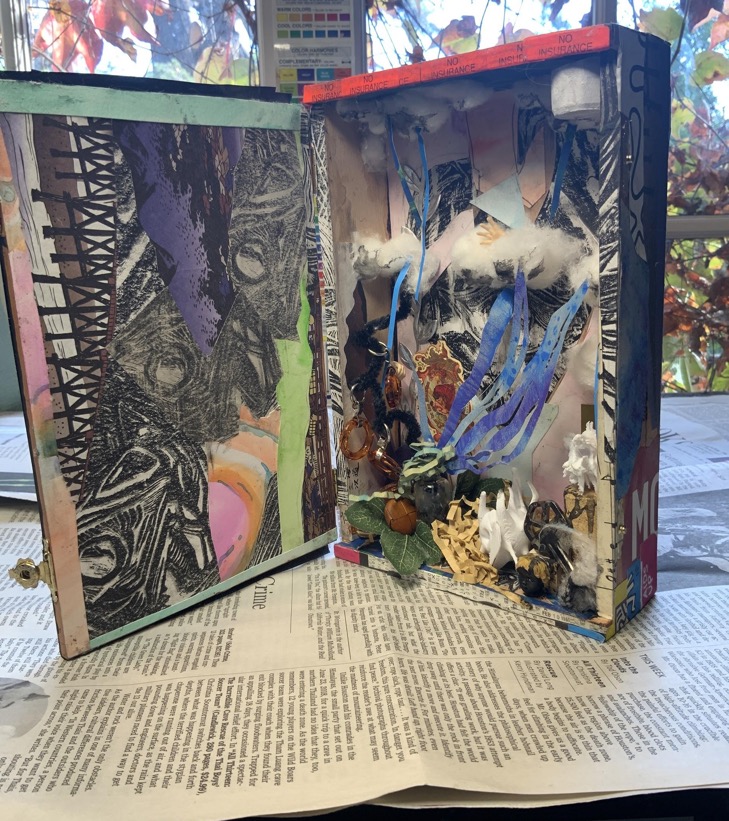 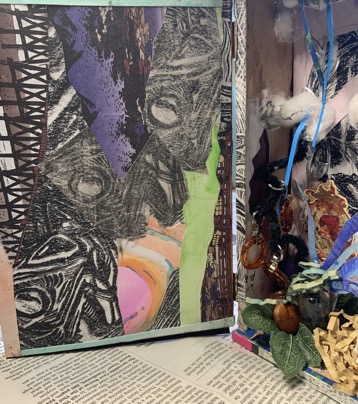 Breakdown of what I used:Scrap test prints, paste paper, cotton balls, misc .paper
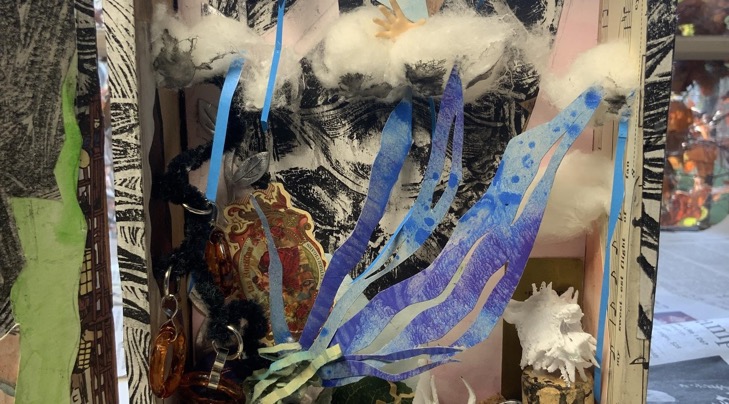 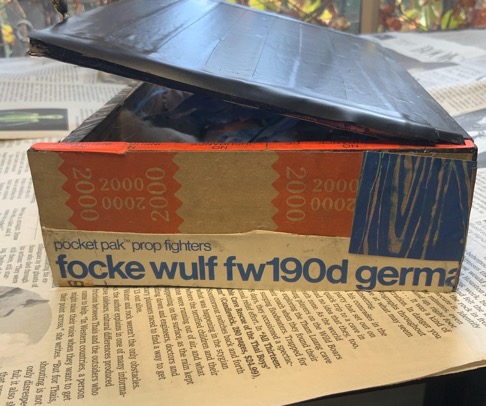 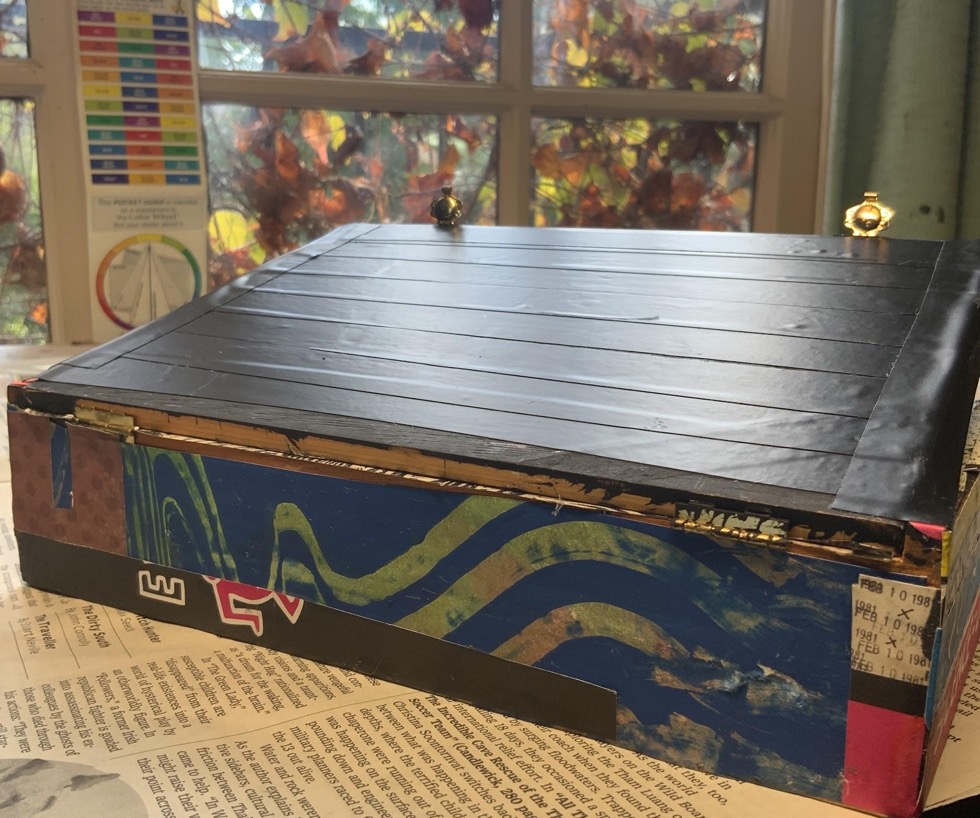 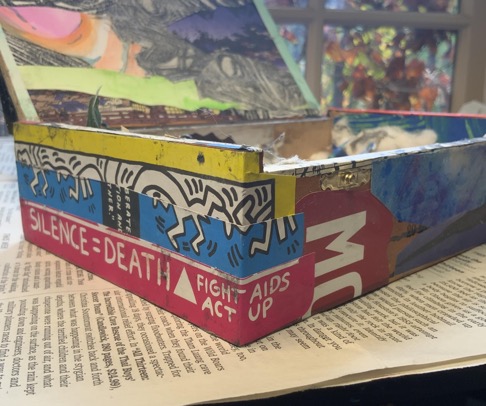 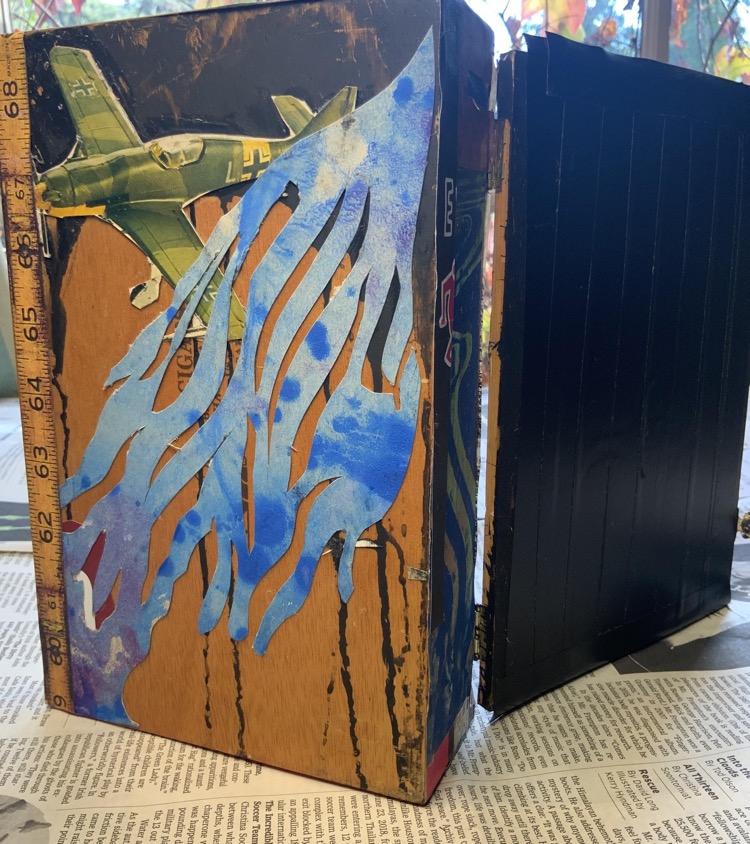 Whats does it mean?
as·sem·blage
/əˈsemblij/
noun
a collection or gathering of things or people."a wondrous assemblage of noble knights, cruel temptresses, and impossible loves"
Similar:
collection
accumulation
Conglomeration
Definitions from Oxford Languages
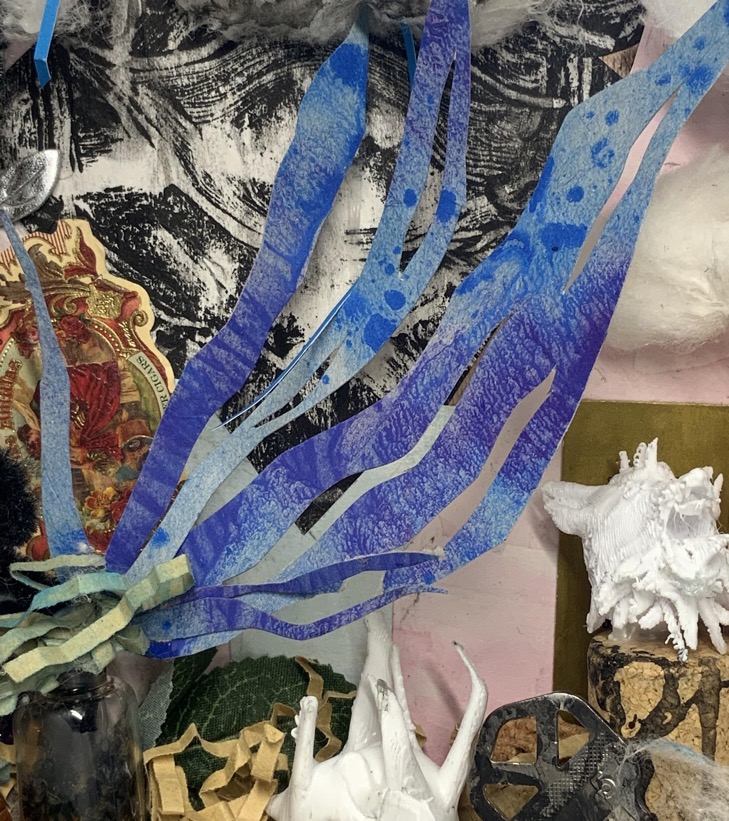 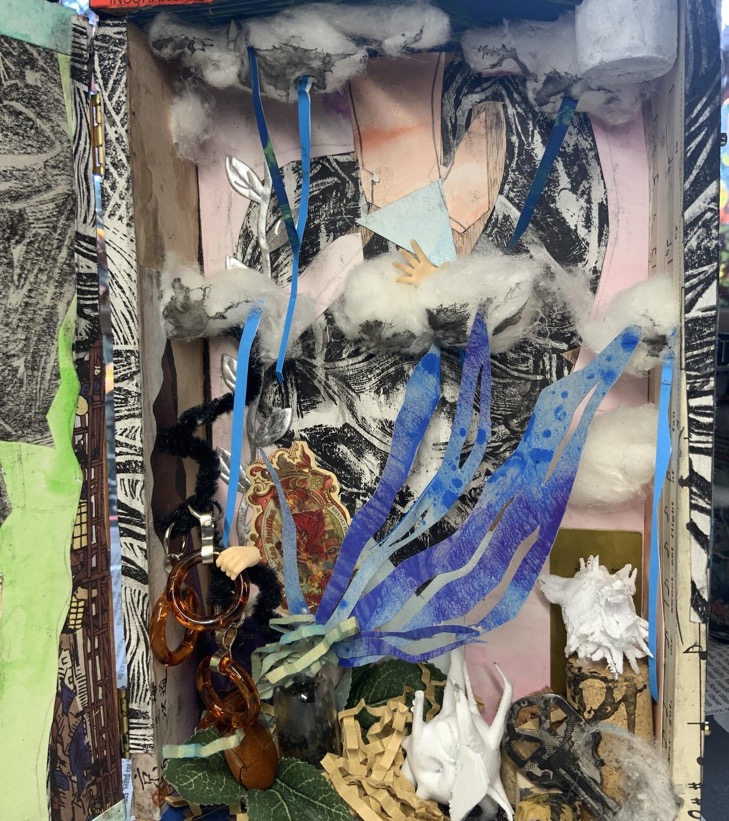 Artists to talk about
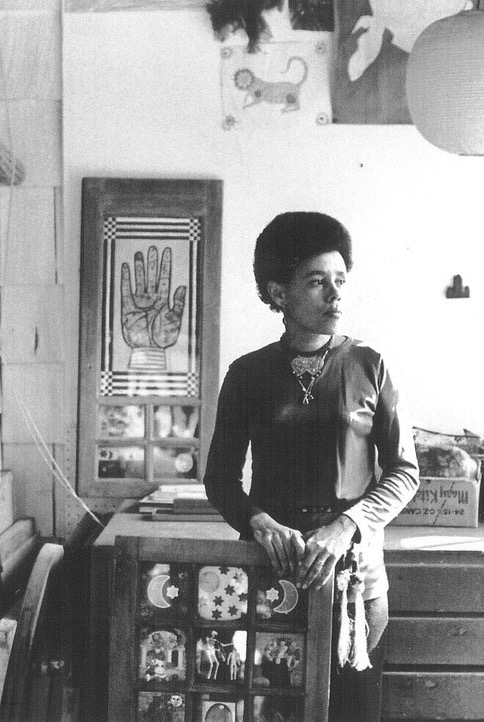 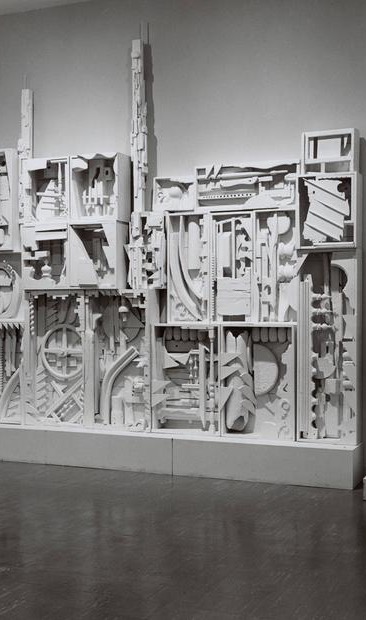 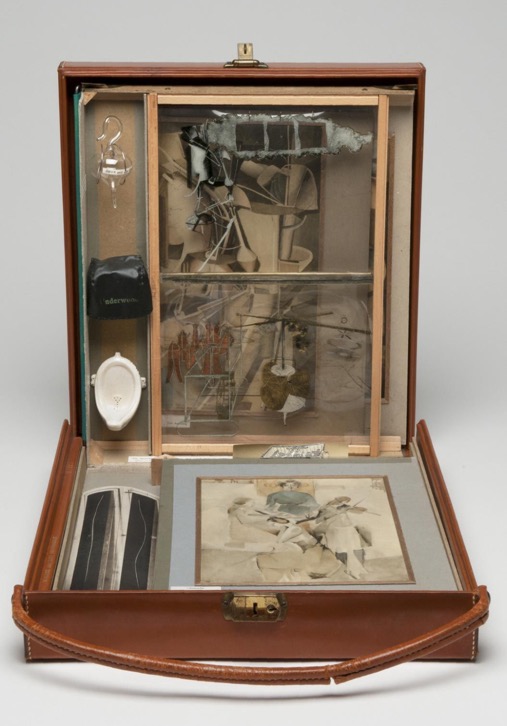 Betye Saar
Louise Nevelson
Marcel Duchamp
lesson plan for dreambox